Accounts Payable, Travel Accounting and Export Controls

Overview of Export Controls
Restricted party screening for foreign payments
Sanctioned country travel reimbursement
Questions?
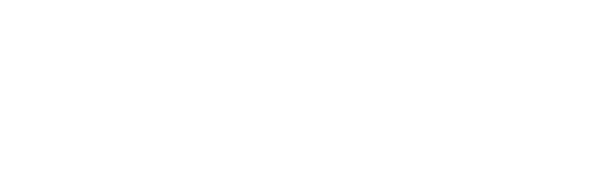 What are “export controls”
Federal laws and regulations that control the shipment, transmission or transfer of controlled items, information, software and services to specific individuals, entities and countries.
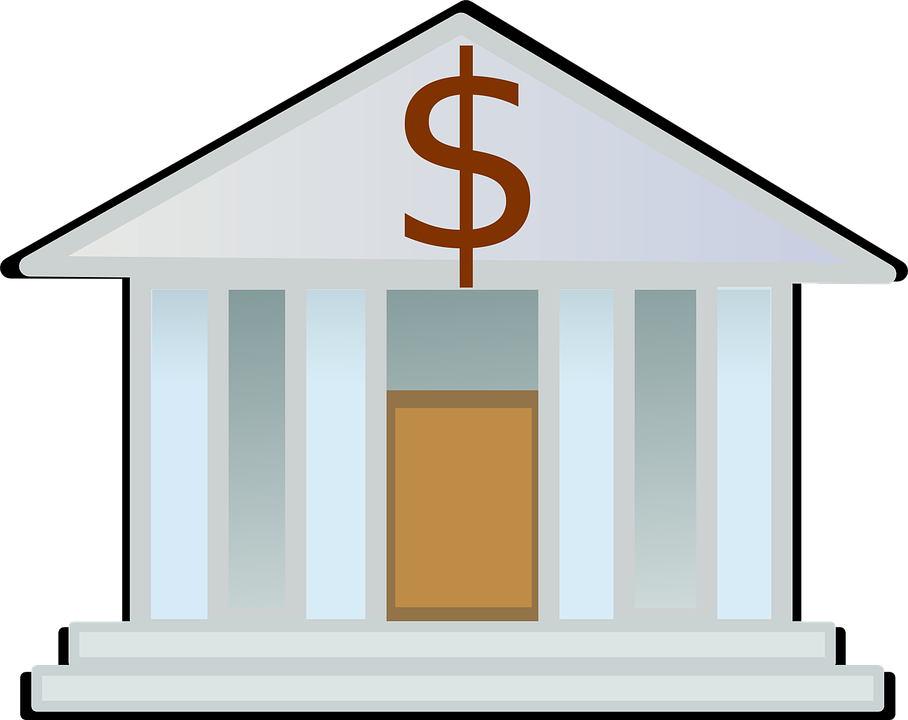 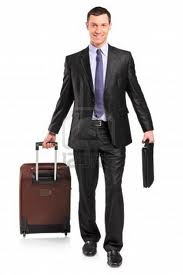 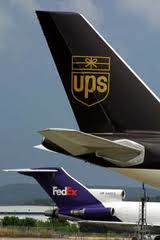 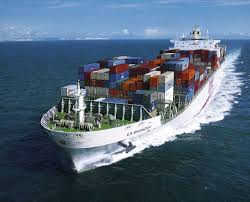 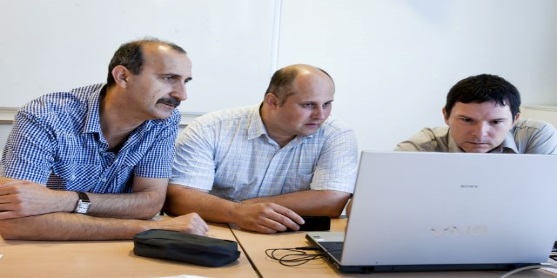 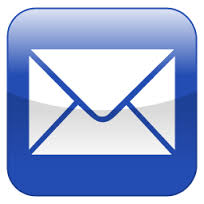 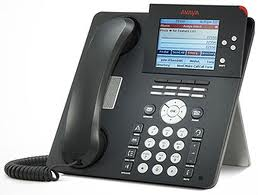 Why Does the Government Control Exports?
The government controls technologies it considers strategically important for: 

National Security 
Nuclear Non-Proliferation 
Missile Technology Controls
Anti-Terrorism
Chemical & Biological Controls
Regional Stability
Crime Control Measures
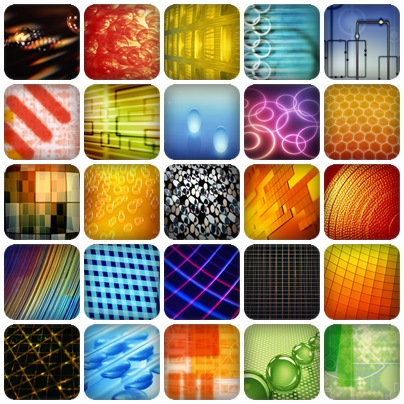 Why This Matters…
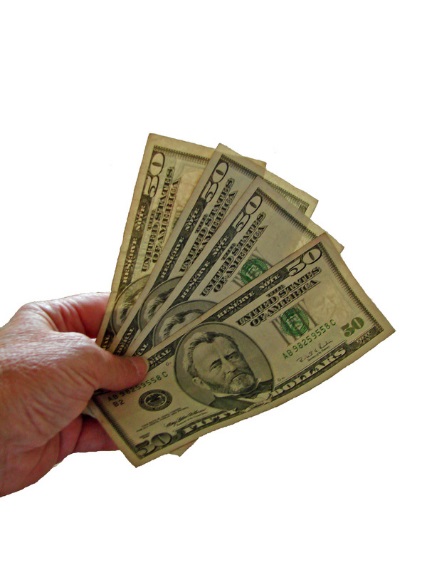 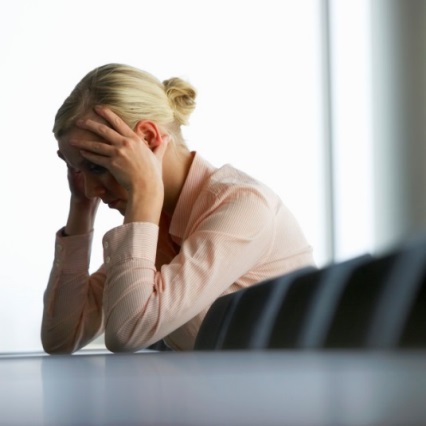 Non-compliance can result in
Reputational harm
Loss of research funding or funds being frozen by bank
Penalties and fines - $250,000 to $1,000,000
Criminal offenses can result in imprisonment

Export controls may impact:
Participation by foreign national students, faculty, staff & visitors
Foreign collaborations
International shipments
Research in certain countries
Export Control Structure at UC
Risks
Export Control Partners
8
Program Elements
Systemwide Policy
Processes/Systems for Review
Documented Procedures/Tools and Resources
Website and Communication
Training
Audits and Assessments
Record Keeping
Systems for Reviews
Restricted Party Screening
UC has a Systemwide license to Visual Compliance software. 
Screens against federal restricted party lists
Provides a record that can be kept for record keeping purposes
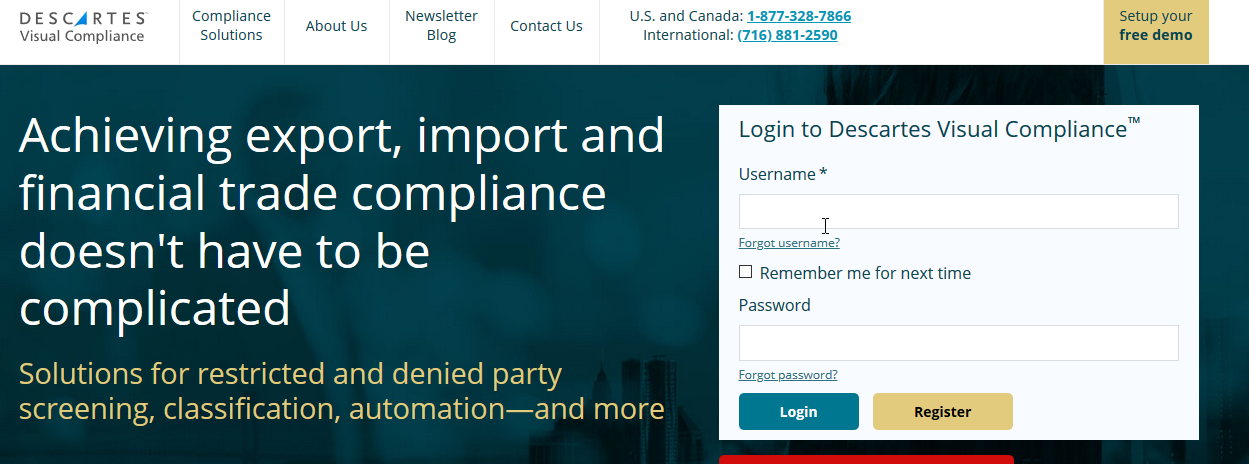 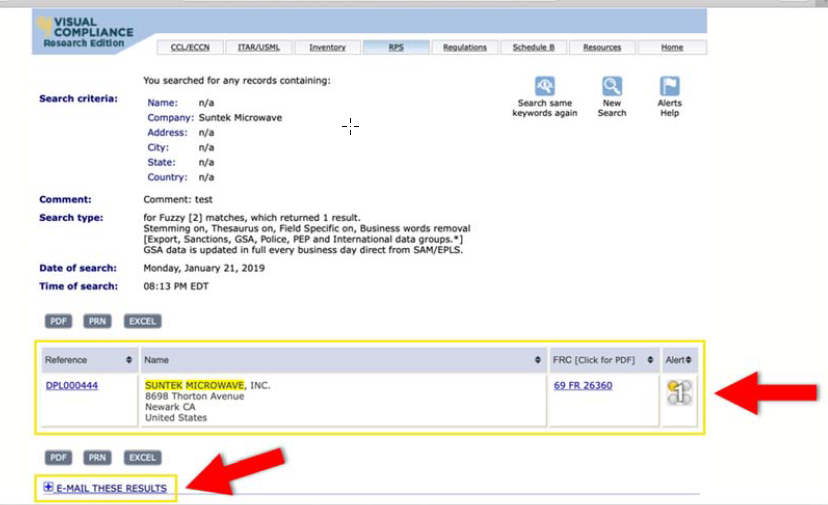 Visual Compliance Software Report Capability
The ECO can run reports in Visual Compliance that will provide all screenings completed in a given time period allowing you to have a complete picture of the screening being done for your area.
Restricted Entity Lists
The U.S. government maintains a number of lists of federally sanctioned, debarred or restricted persons and organizations such as:
The Specially Designated Nationals and Blocked Persons List (U.S. Department of Treasury);
The Foreign Sanctions Evaders List (U.S. Department of Treasury);
The Entity List (U.S. Department of Commerce);
The Denied Persons List (U.S. Department of Commerce);
The Unverified List (U.S. Department of Commerce);
The Nonproliferation Sanctions List (U.S. Department of State);
The AECA Debarred List (U.S. Department of State).
Restricted Entity – examples
BEIJING UNIVERSITY OF AERONAUTICS AND ASTRONAUTICS (BUAA) AKA BEIHANG UNIVERSITY- China
NORTHWEST POLYTECHNICAL UNIVERSITY-Xian, China
SICHUAN UNIVERSITY- Chengdu, China
UNIVERSITY OF ELECTRONIC SCIENCE AND TECHNOLOGY OF CHINA - Chengdu, China
National University of Defense Technology- China
MALEK ASHTAR UNIVERSITY OF TECHNOLOGY- Tehran, Iran
BAQIYATTALLAH UNIVERSITY OF MEDICAL SCIENCES – Tehran, Iran
IMAM HOSSEIN UNIVERSITY- Tehran, Iran
BEN GURION UNIVERSITY (BGU)- Israel
Huawei technologies

*Not Comprehensive use visual compliance for screening
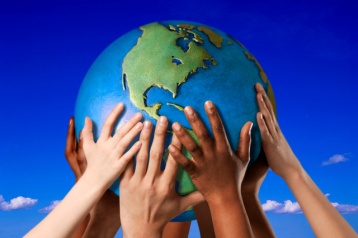 Transactions Involving Sanctioned Countries
United States sanctions programs are administered by the U.S. Department of Treasury, Office of Foreign Assets Control (OFAC), and impact our university activities.

The most restrictive sanctions programs (Cuba, Iran, North Korea, Sudan and Syria) prohibit  U.S. Persons from:
A broad range of services and transactions that benefit or provide value.
Export of products, software, and transfer of technology.
Providing educational services and technical services, even where no monetary compensation occurs.
Sanctions Regulations Apply to U.S. Persons
U.S. Persons:
Any person within the U.S.
Any U.S. citizen or permanent resident alien, wherever physically located
Any entity or institution organized under U.S. law, including foreign branches

There are General Licenses for some activities and Specific Licenses can be obtained from OFAC in many cases, but terms must be strictly complied with.
Travel to Sanctioned Countries and Reimbursement
Record keeping for five years is required by the regulations. What does this mean?
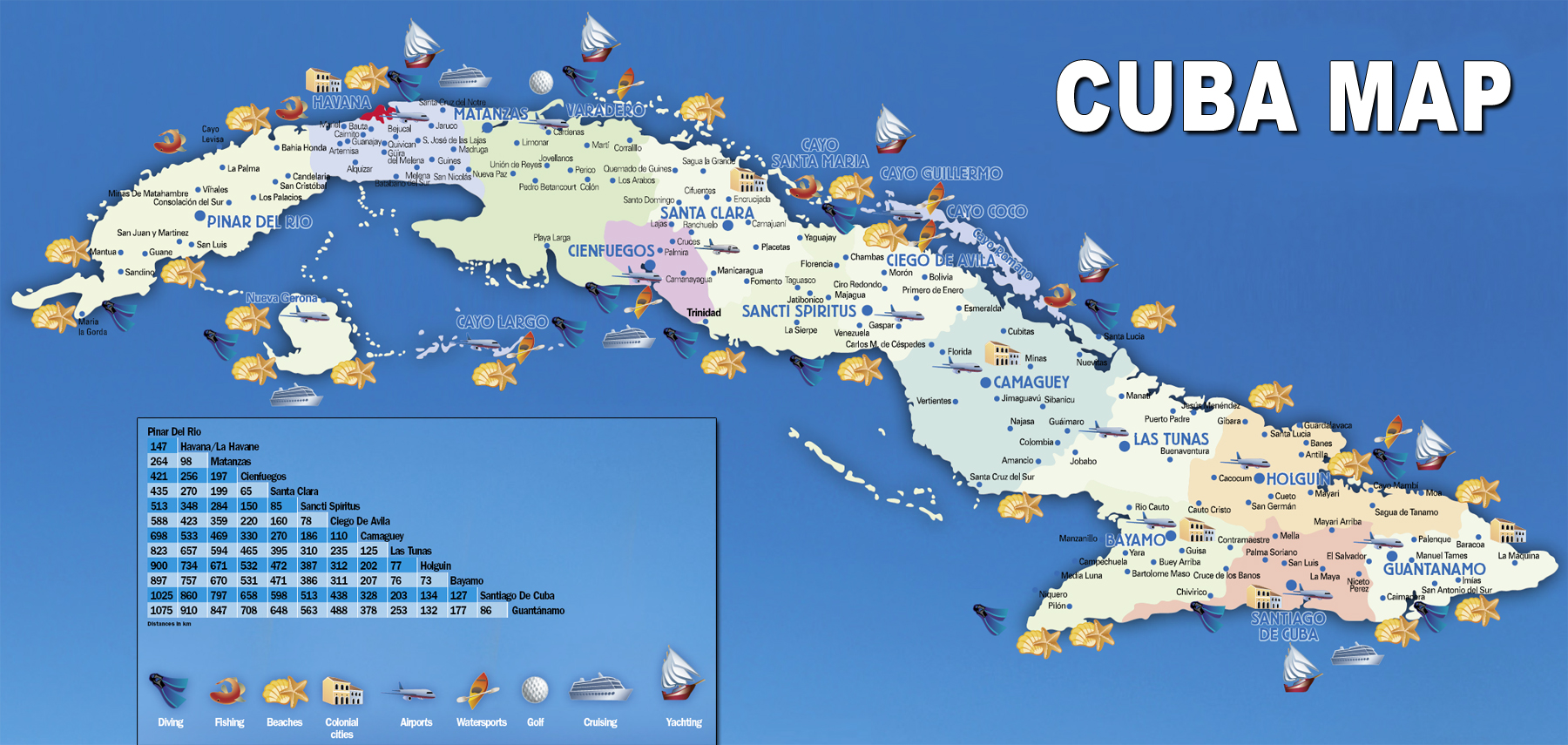 Cuba Example…
Action needed
Faculty, staff and students, contact the location Export Control Officer (ECO) for guidance as soon as possible (before the transaction), for any of the following, involving a comprehensively sanctioned country:
travel to (including to attend a conference)
transfer of funds to
any imports/exports (examples include research samples, artwork, or equipment)
collaboration with entities in a sanctioned country
research in
Best practices for travel accounting:
include this information in department level training on travel reimbursement
ECO review is triggered by travel accounting when a travel advance is requested and when departments are made aware of this requirement
post-travel ECO review is triggered by travel accounting through the reimbursement process to ensure that records related to review are available and maintained
Export Control Record Keeping
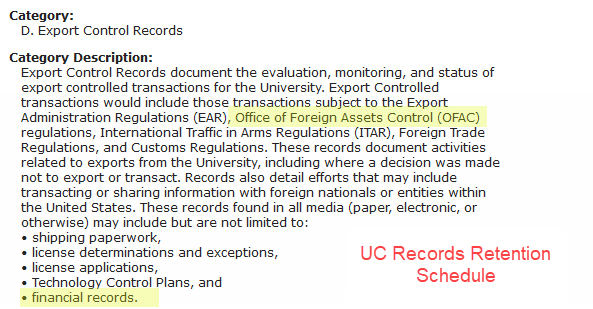 Export Control Review Outcomes
Questions?
Contact the Export Compliance Office at exportcontrol@lbl.gov